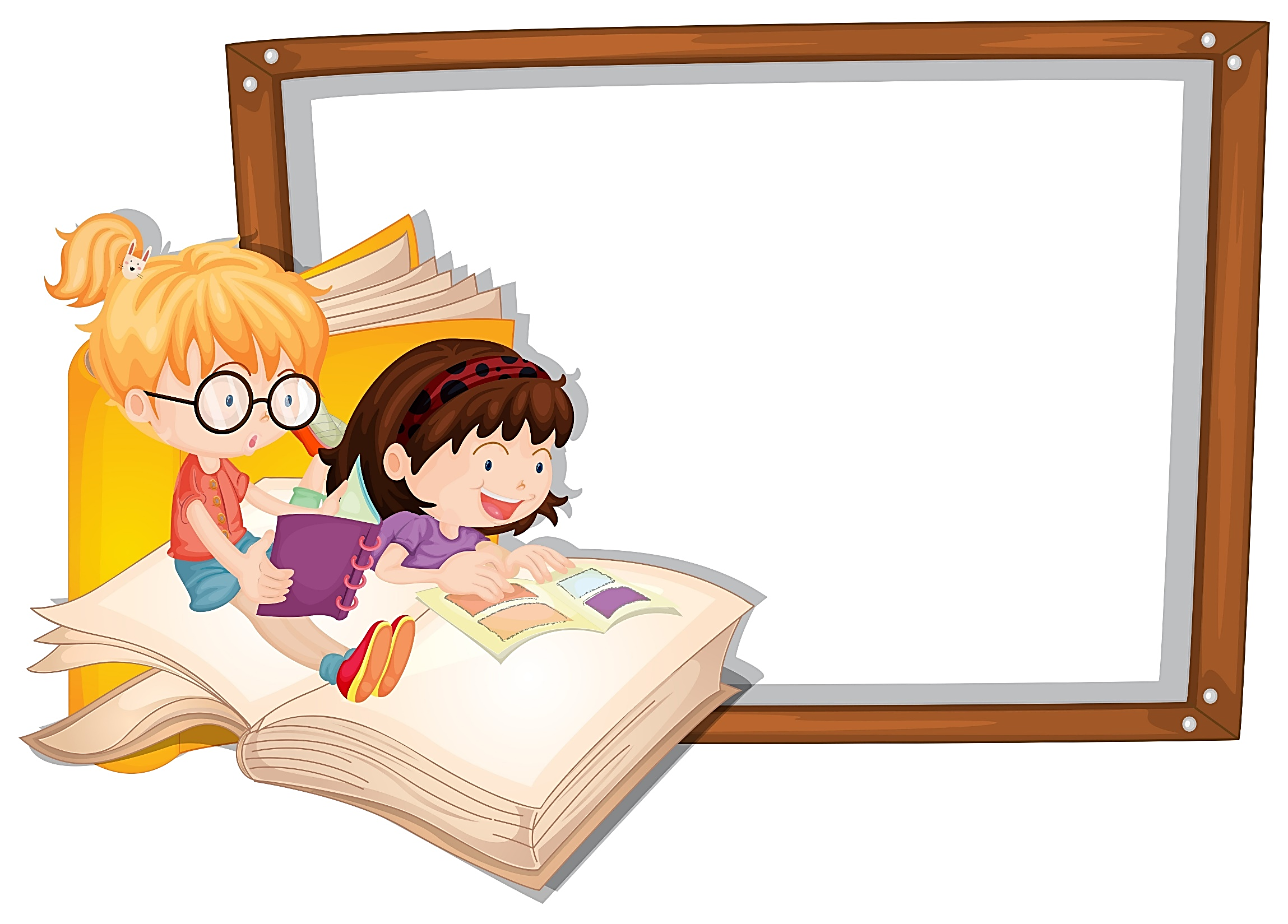 МУНИЦИПАЛЬНОЕ БЮДЖЕТНОЕ ДОШКОЛЬНОЕ ОБРАЗОВАТЕЛЬНОЕ УЧРЕЖДЕНИЕ ДЕТСКИЙ САД КОМБИНИРОВАННОГО ВИДА №8 
СТАНИЦЫ СТАРОВЕЛИЧКОВСКОЙ
МУНИЦИПАЛЬНЫЙ ЭТАП КРАЕВОГО КОНКУРСА 
«ЧИТАЮЩАЯ МАМА – ЧИТАЮЩАЯ СТРАНА»
                            В 2023 ГОДУ
НОМИНАЦИЯ
«СЕМЕЙНЫЕ ТРАДИЦИИ. ДОБРЫЕ СКАЗКИ»
ВОСПИТАТЕЛЬ: МАТЮШЕНКО Л.Н
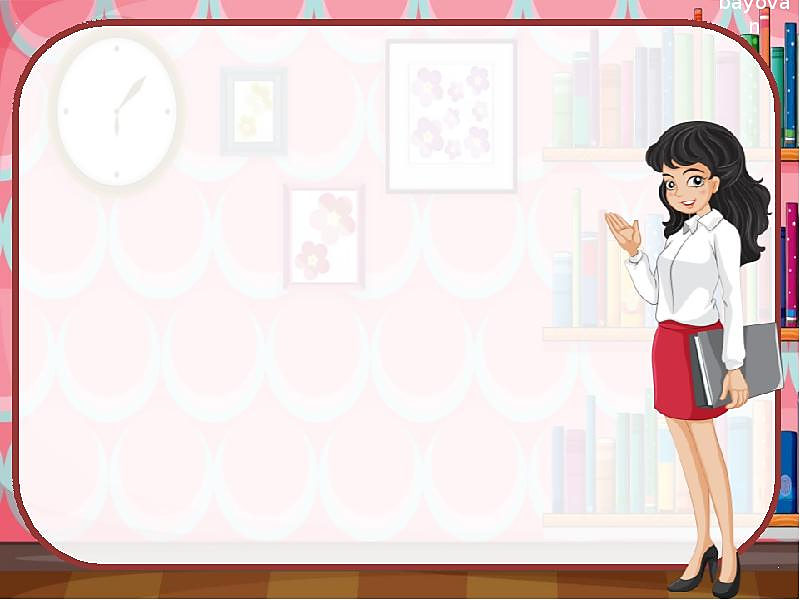 «ЧТЕНИЕ – ЭТО ОКОШКО, ЧЕРЕЗ КОТОРОЕ ДЕТИ ВИДЯТ И ПОЗНАЮТ МИР И САМИХ СЕБЯ»
                                                          В.А СУХОМЛИНСКИЙ
ЦЕЛЬ:
 ПОВЫШЕНИЕ СТАТУСА ЧТЕЦА-ВЗРОСЛОГО И РЕБЕНКА, СТИМУЛИРОВАНИЕ ЧИТАТЕЛЬСКОЙ АКТИВНОСТИ И УЛУЧШЕНИЕ КАЧЕСТВА ПРОЦЕССА ЧТЕНИЯ, РАЗВИТИЕ КУЛЬТУРНОЙ И ЧИТАТЕЛЬСКОЙ КОМПЕТЕНТНОСТИ РОДИТЕЛЕЙ. 

ВОЗРОЖДЕНИЕ ТРАДИЦИЙ СЕМЕЙНОГО ЧТЕНИЯ
ЗАДАЧИ:
ПРОСВЕЩЕНИЕ РОДИТЕЛЕЙ О ЗНАЧИМОСТИ ЧТЕНИЯ КНИГ ДЕТЯМ ДЛЯ ИХ ВСЕСТОРОННЕГО РАЗВИТИЯ;

ФОРМИРОВАНИЕ КРУГА СЕМЕЙНОГО ЧТЕНИЯ, СОЗДАНИЕ ПРОСТРАНСТВА ДЛЯ ДИАЛОГА

ПОВЫСИТЬ КУЛЬТУРУ РЕЧИ: ПЕДАГОГОВ, РОДИТЕЛЕЙ, ДЕТЕЙ.
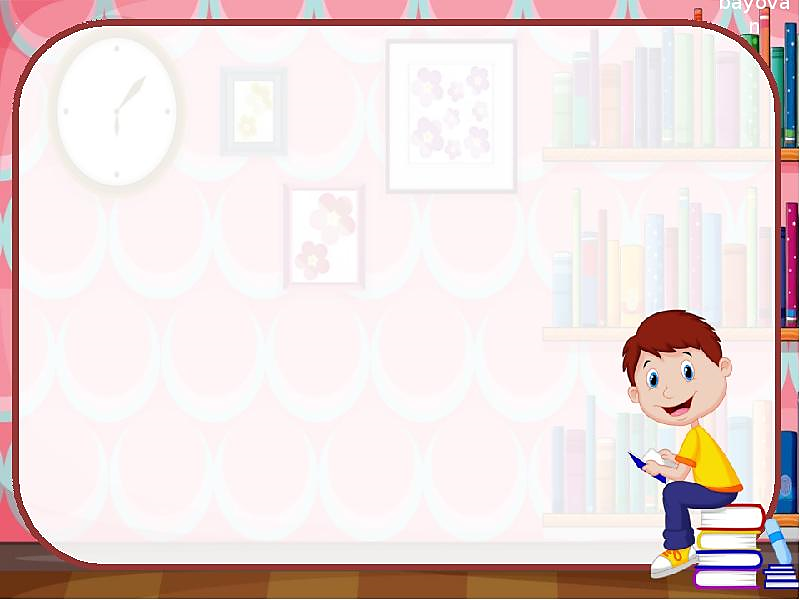 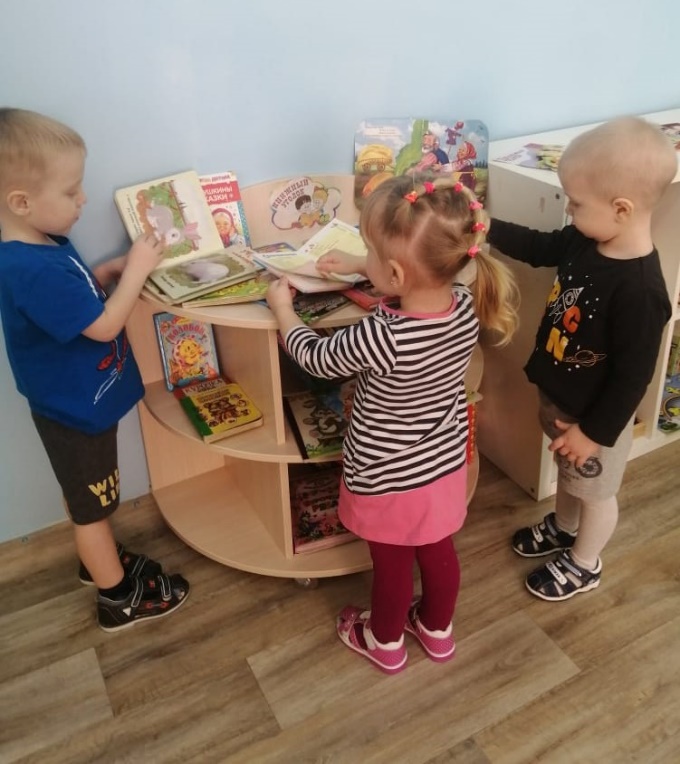 «СЕМЕЙНЫЕ ТРАДИЦИИ. ДОБРЫЕ СКАЗКИ»
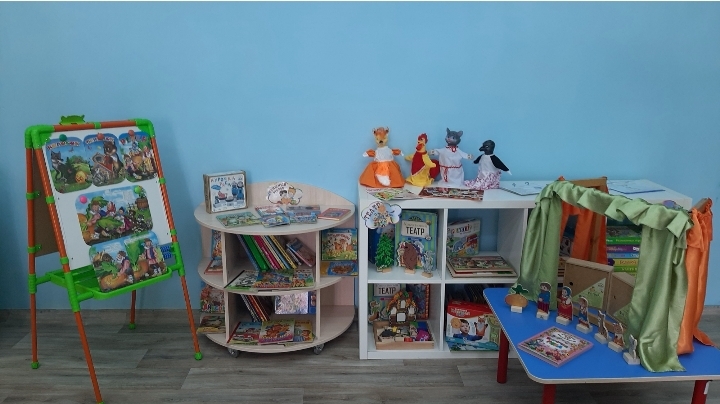 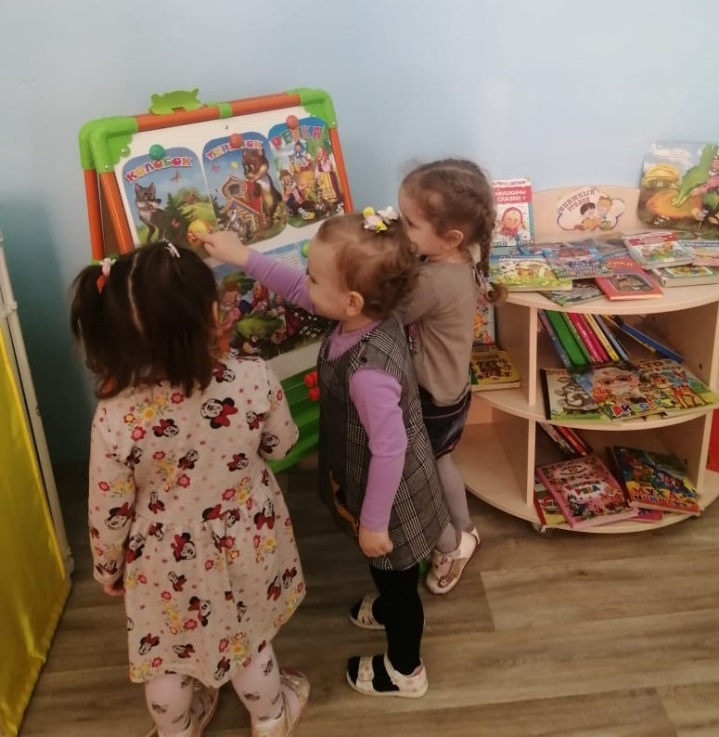 КНИЖНЫЙ УГОЛОК
«НУ-КА, ВМЕСТЕ ПОЧИТАЕМ!»
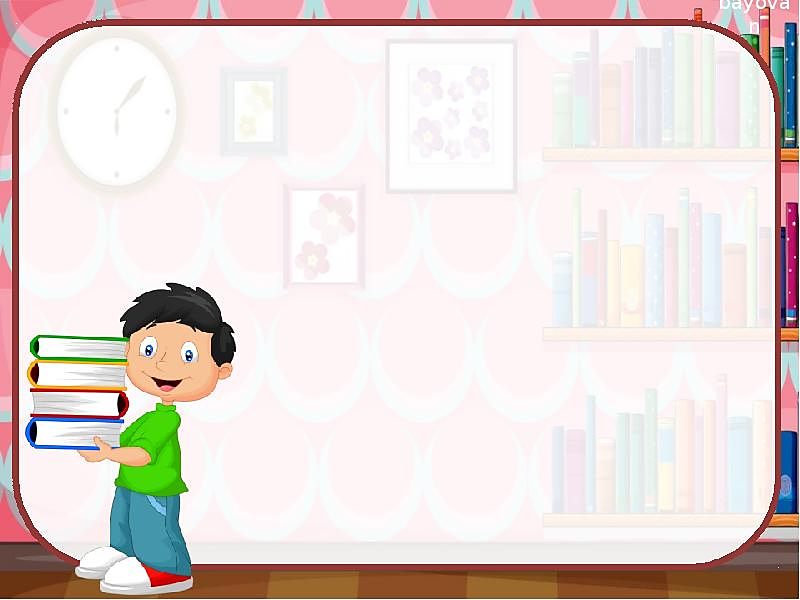 «СКАЗКА – ЭТО ЗОЛОТОЙ КЛЮЧИК К ДУШЕ РЕБЕНКА»

СКАЗКА УЧИТ:
ДОБРО ВСЕГДА ВОЗВРАЩАЕТСЯ ДОБРОМ
НЕ БОЯТСЯ ТРУДНОСТЕЙ
НЕ СУДИТЬ О КОМ ЛИБО ПО ВНЕШНОСТИ
НЕ ИМЕЙ СТО РУБЛЕЙ, А ИМЕЙ СТО ДРУЗЕЙ
УЧИТ ЛЮБВИ К БЛИЗКИМ ЛЮДЯМ …
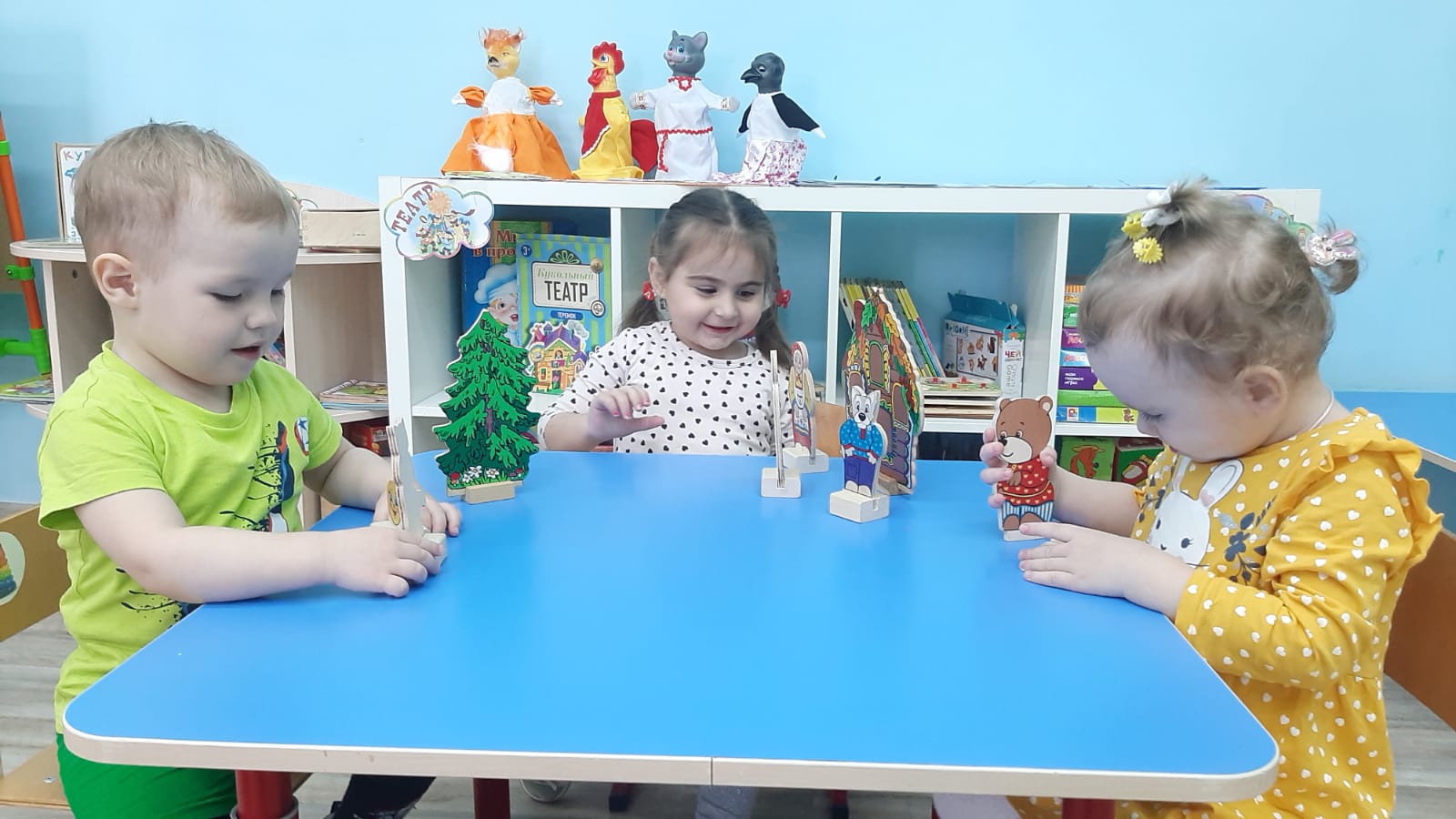 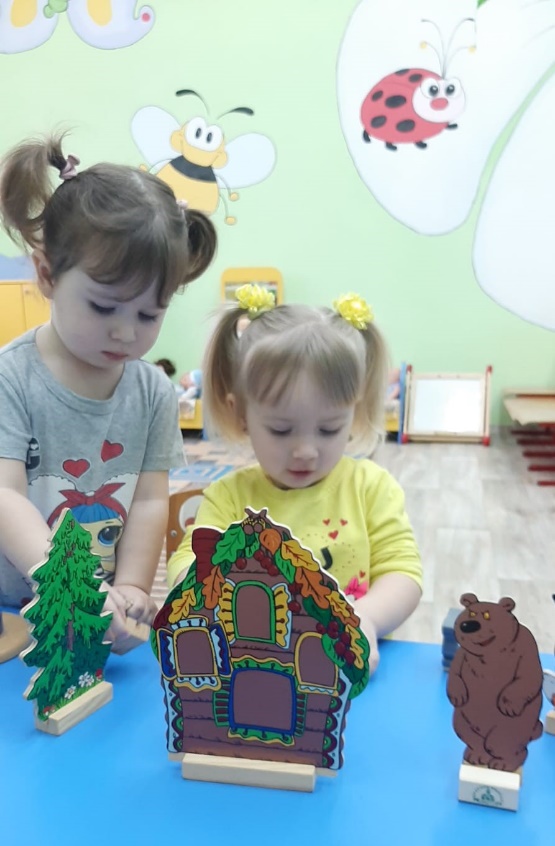 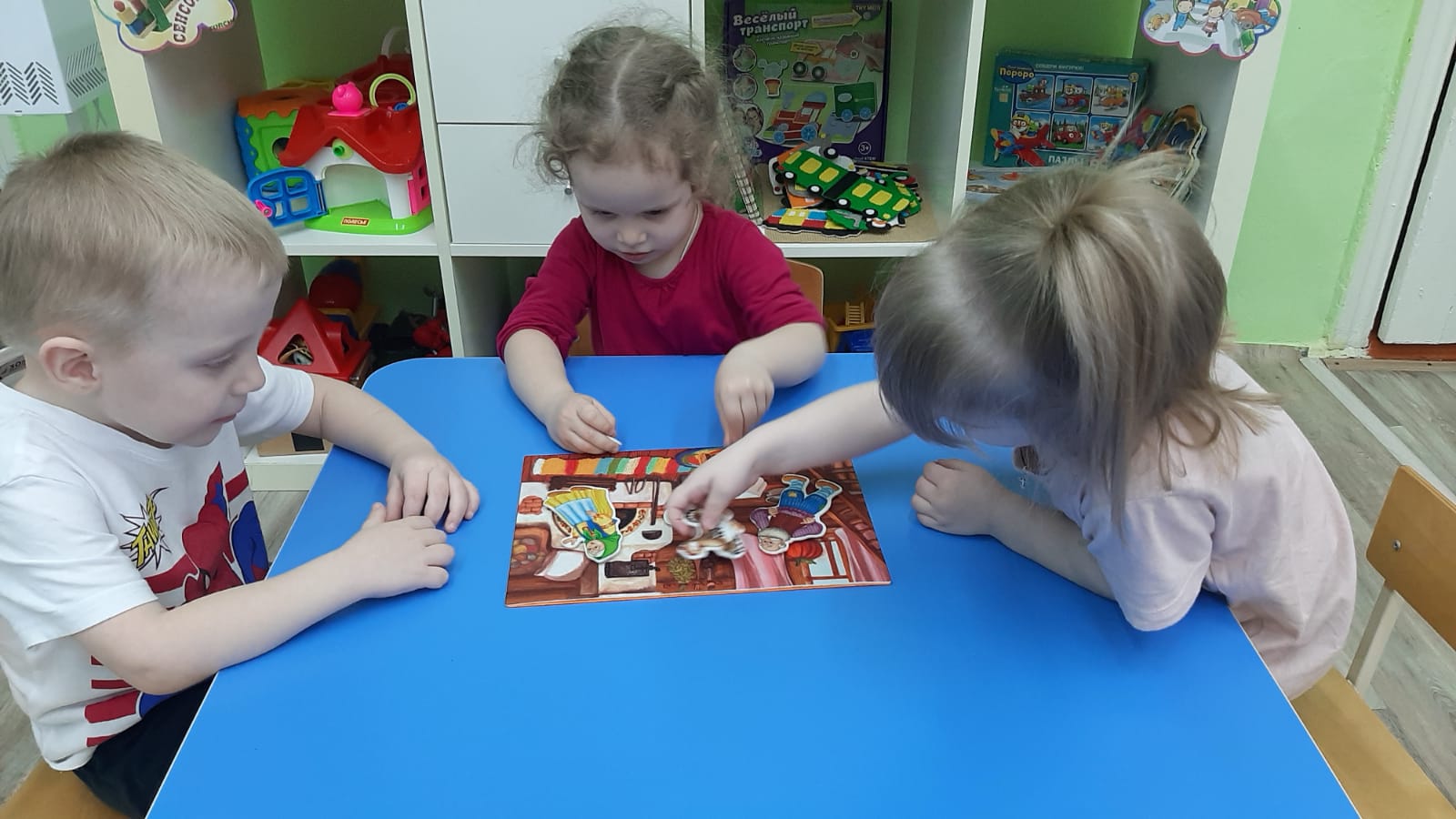 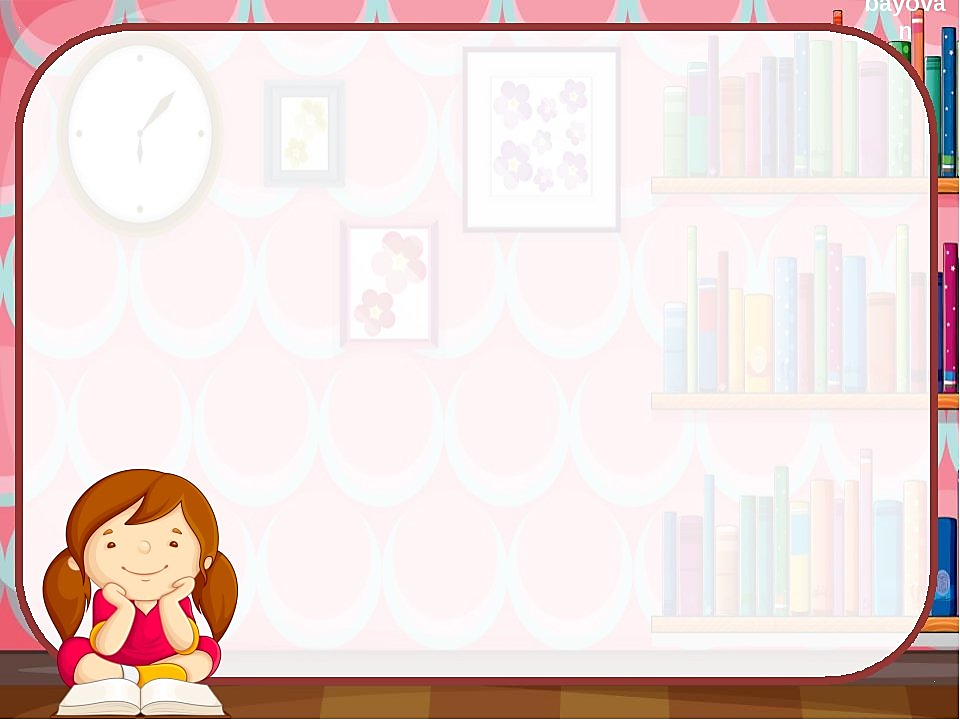 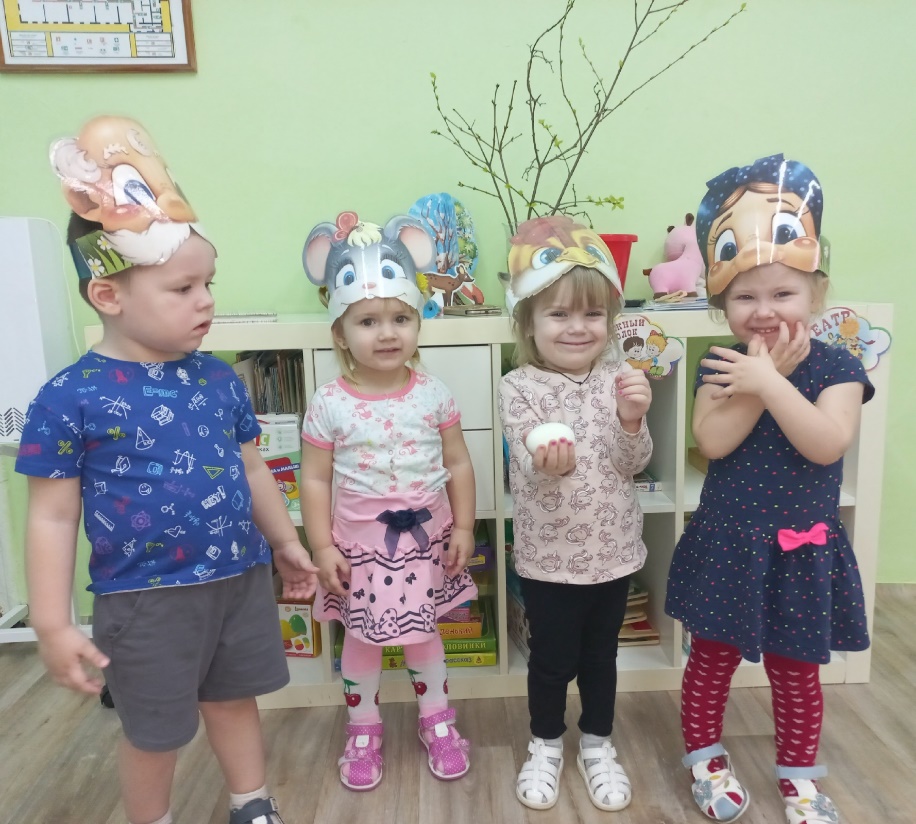 «СКАЗКА – ЭТО ТО ЗОЛОТО, ЧТО БЛЕСТИТ ОГОНЬКОМ В ДЕТСКИХ ГЛАЗКАХ»
                         Г.Х.АНДЕРСЕН
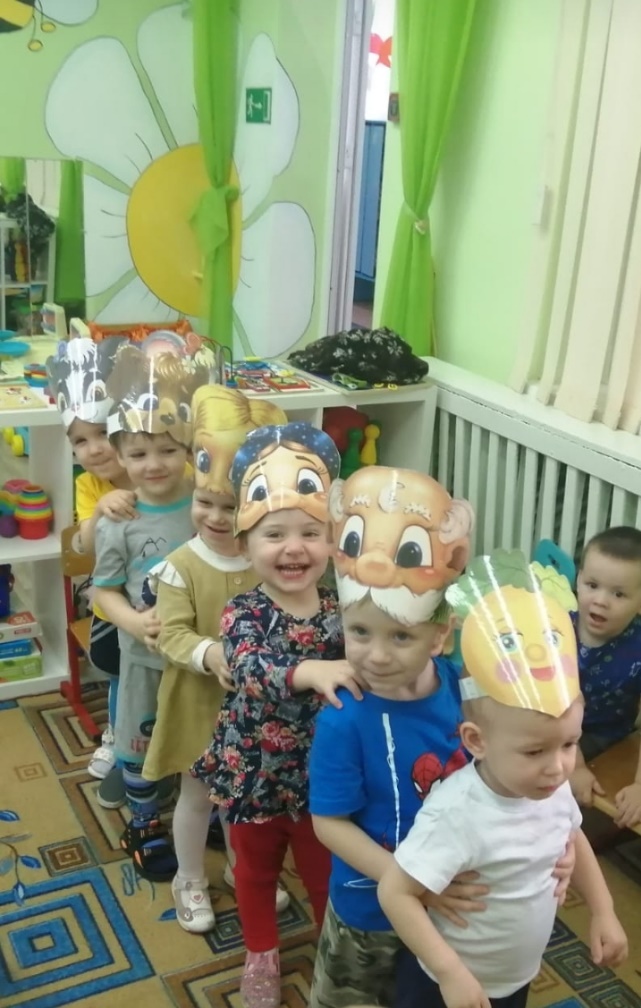 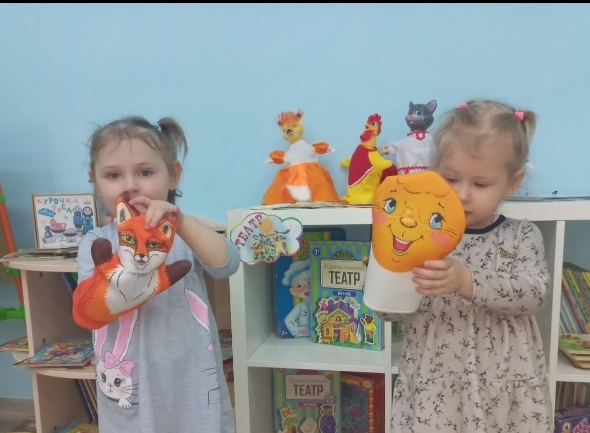 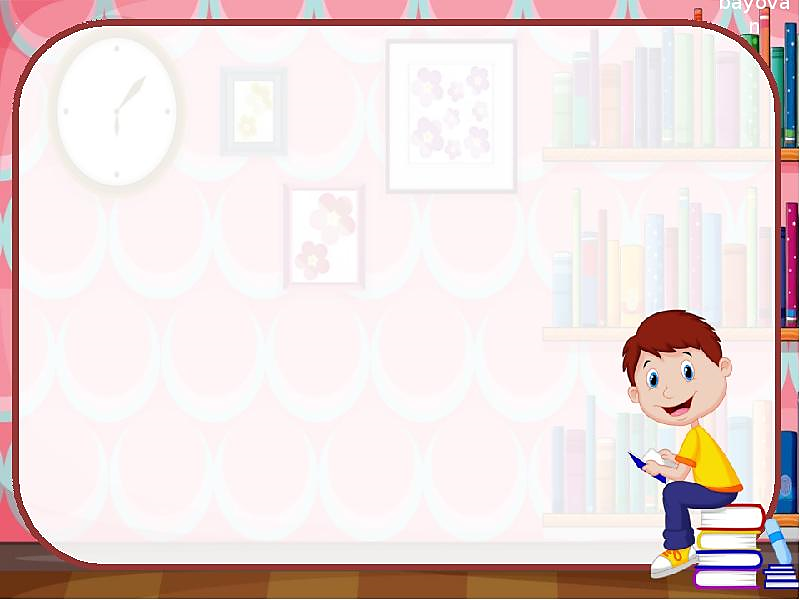 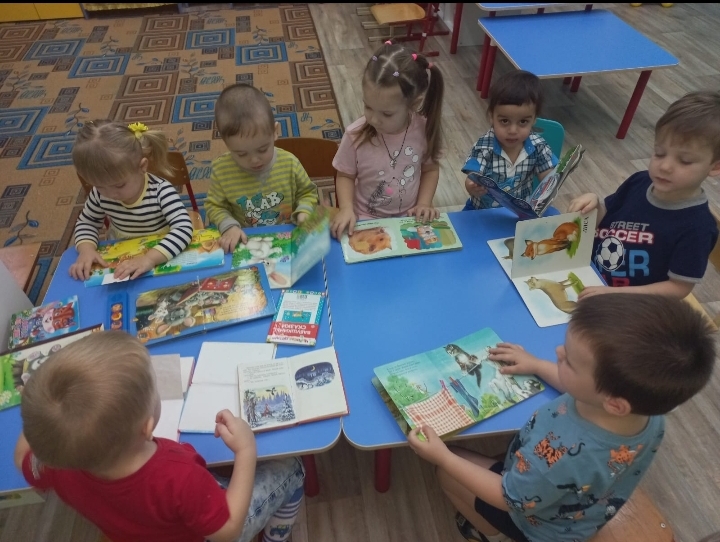 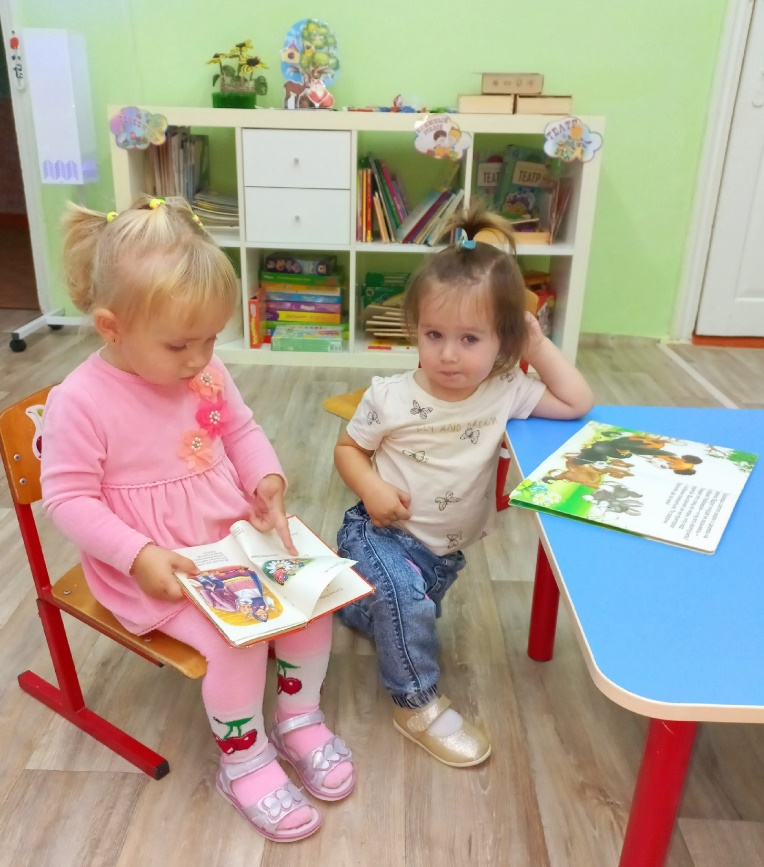 «НОВЫЕ КНИЖКИ – ДЛЯ ВАС, РЕБЯТИШКИ»
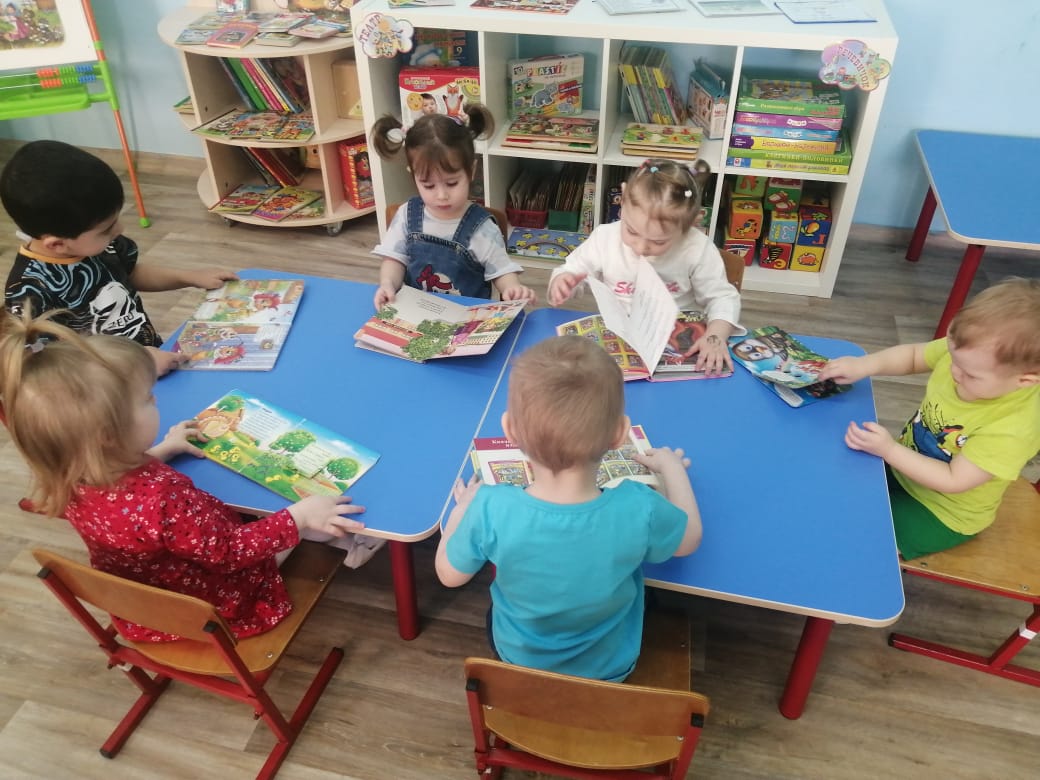 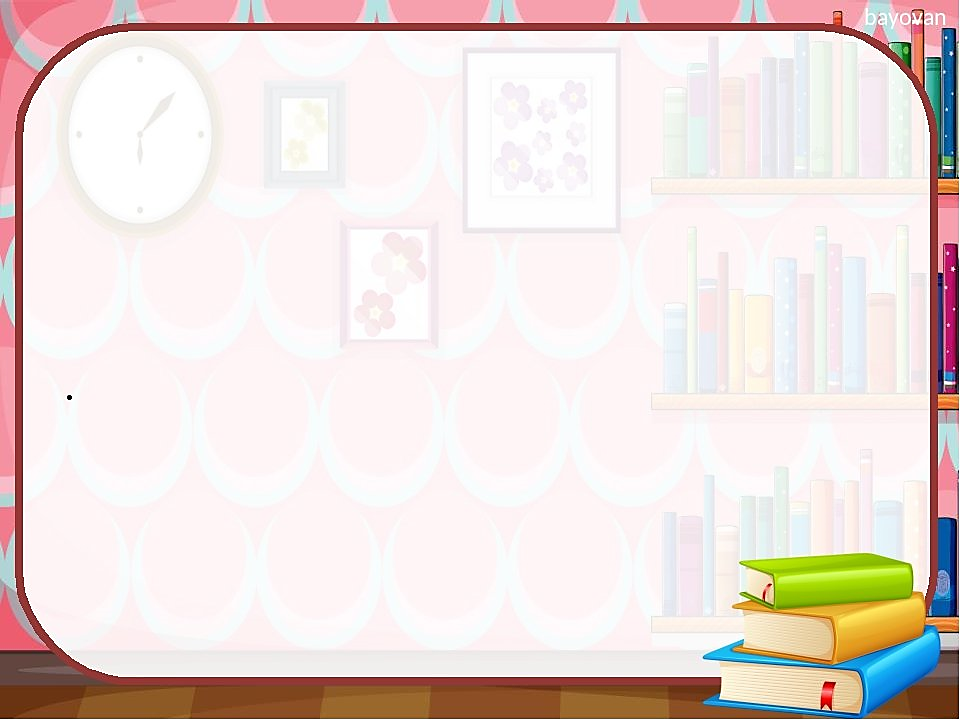 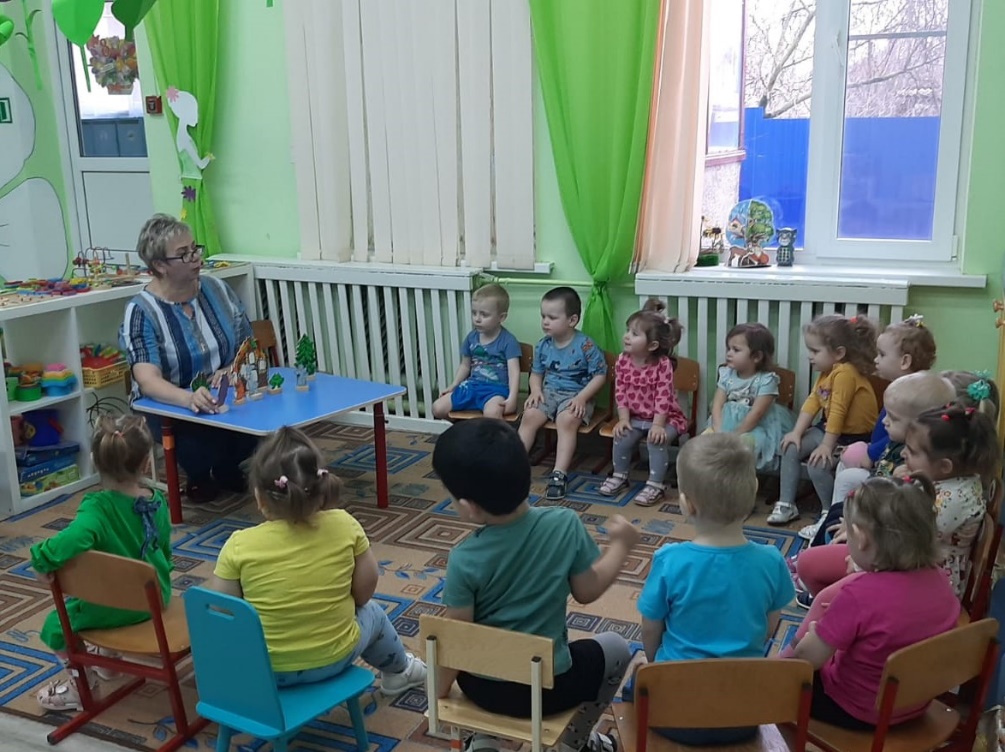 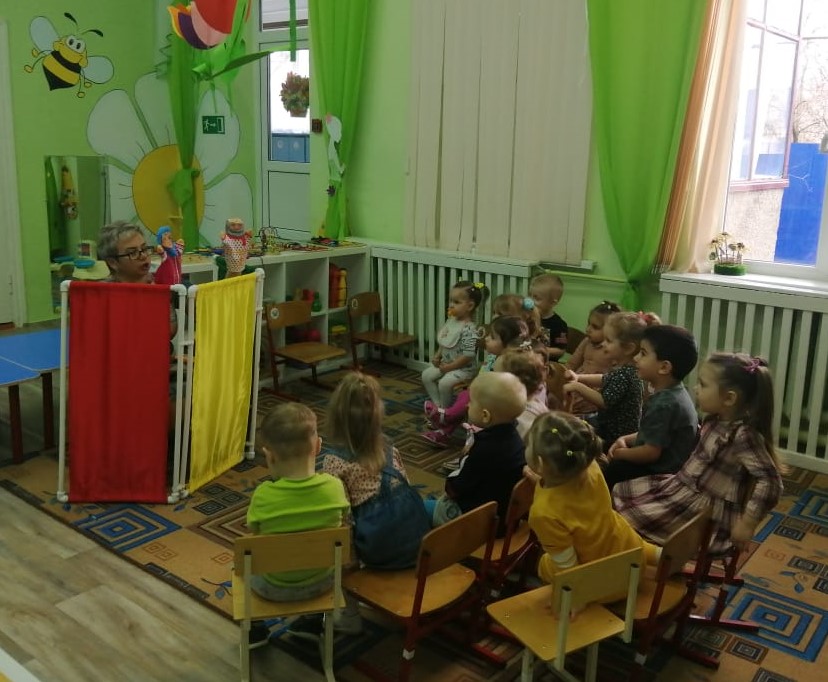 ДРАМАТИЗАЦИЯ
«НАШИ ЛЮБИМЫЕ СКАЗКИ»
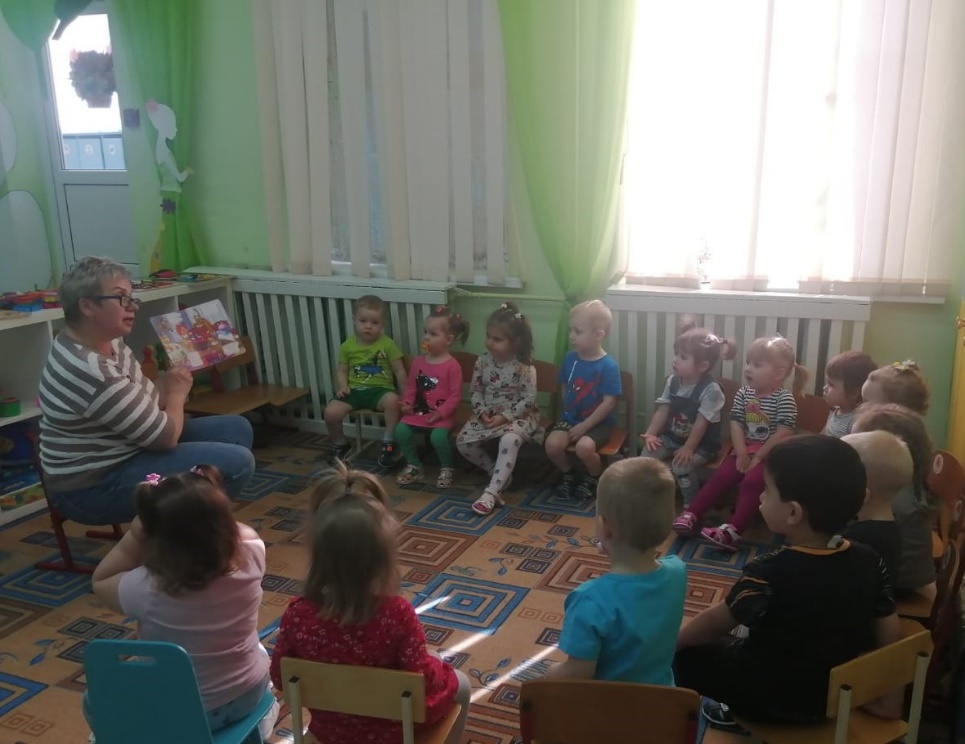 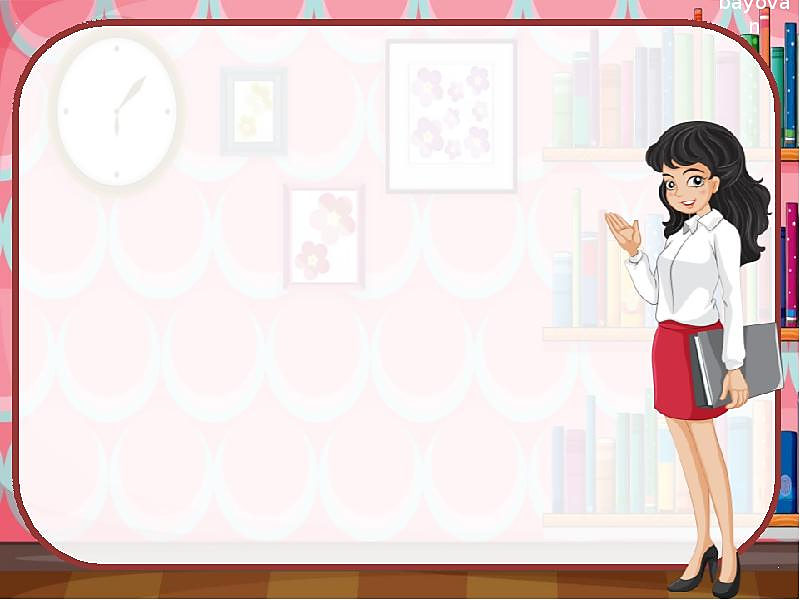 ЦЕЛЬ:
ВЫЯСНИТЬ РОЛЬ РОДИТЕЛЕЙ В ФОРМИРОВАНИИ ЧИТАТЕЛЬСКОГО ИНТЕРЕСА У ДЕТЕЙ 

ЗАДАЧИ:
ОПРЕДЕЛИТЬ ДИНАМИКУ СЕМЕЙНОГО ЧТЕНИЯ

ВЫЯСНИТЬ РАЗЛИЧНЫЕ СОСТАВЛЯЮЩИЕ СЕМЕЙНОГО ЧТЕНИЯ: КАКИЕ КНИГИ НАИБОЛЕЕ ВАЖНЫ
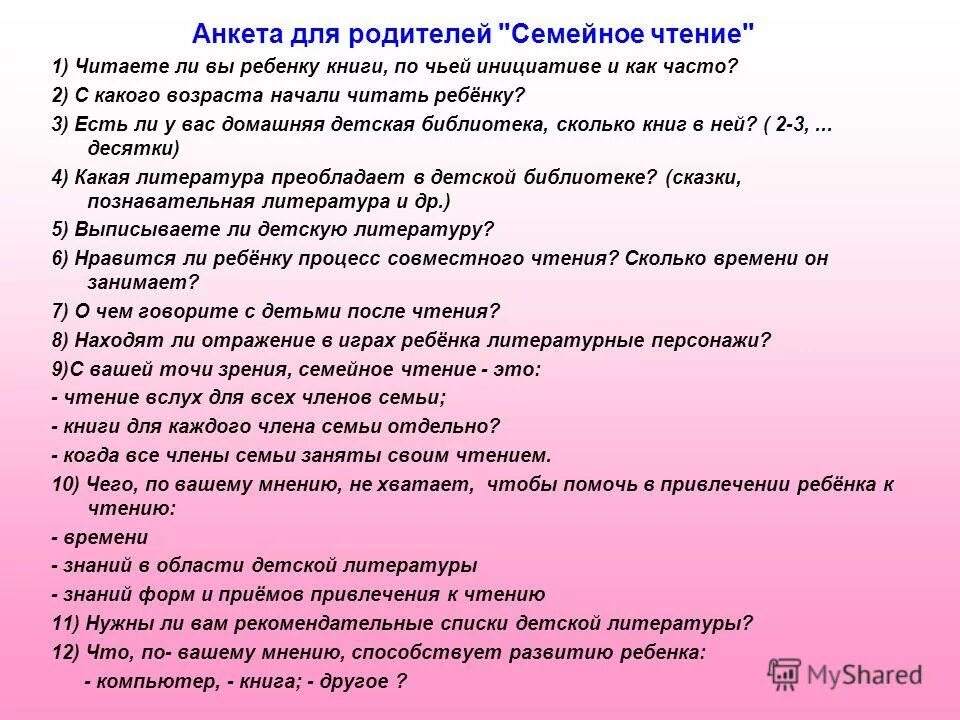 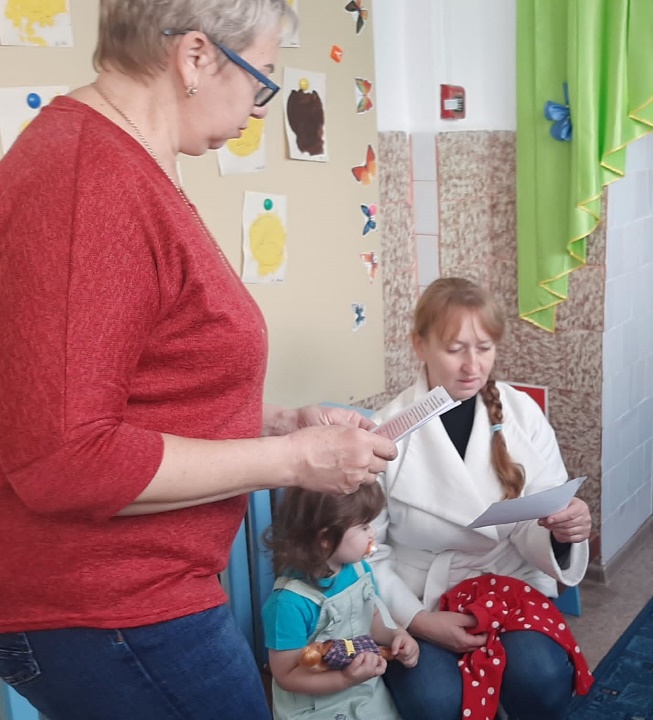 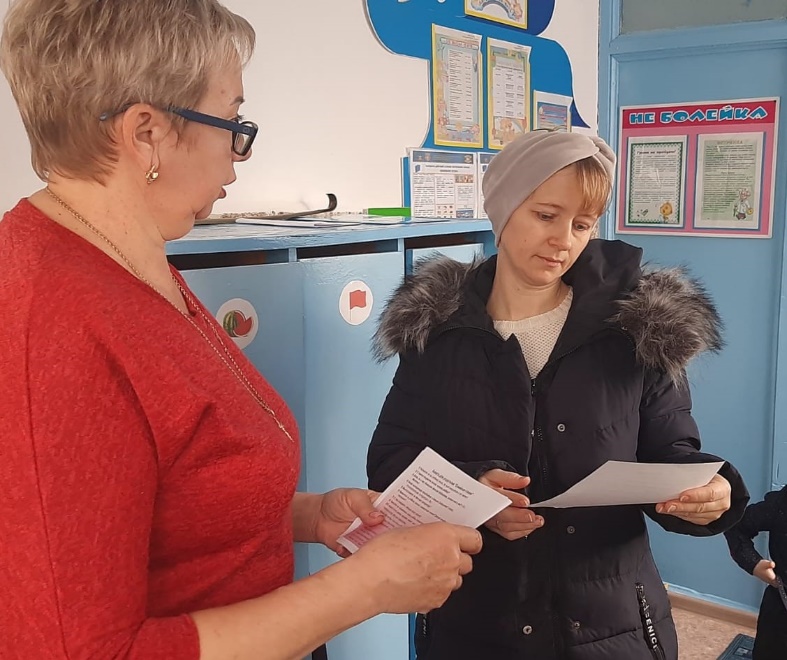 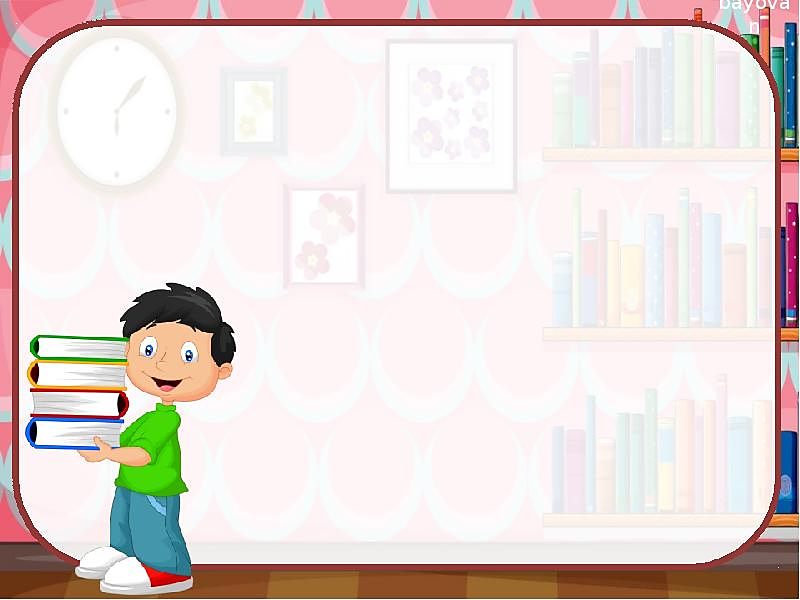 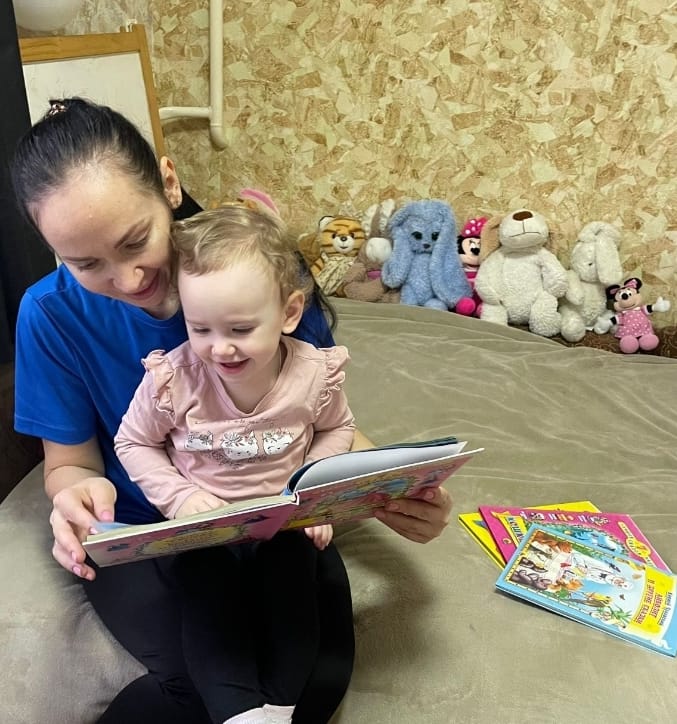 «ЧТЕНИЕ – ВОТ ЛУЧШЕЕ УЧЕНИЕ»
                                       А.С.ПУШКИН
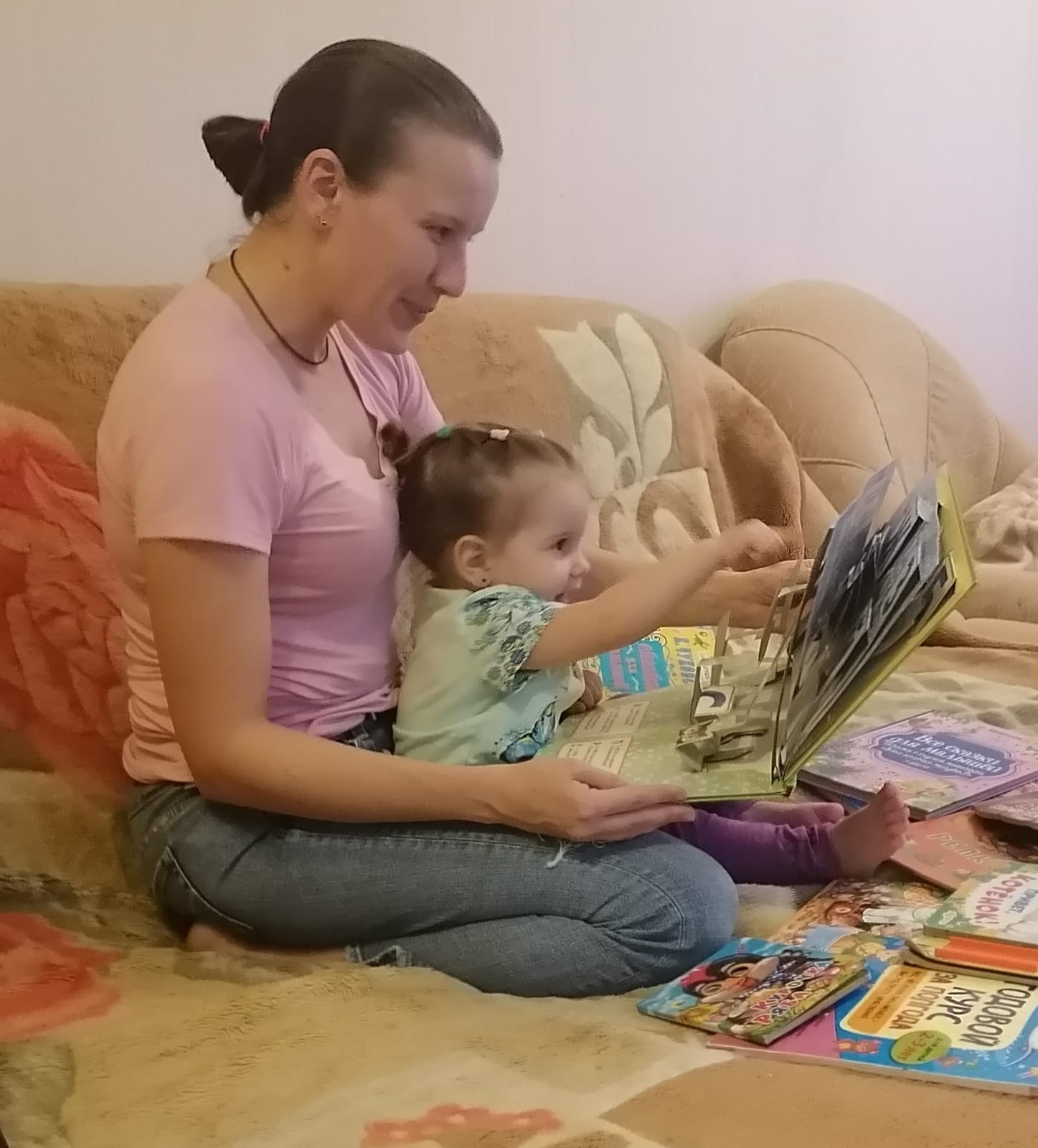 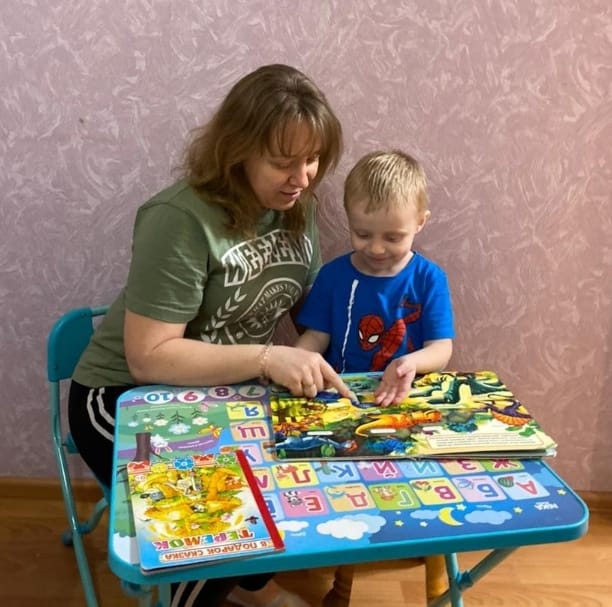 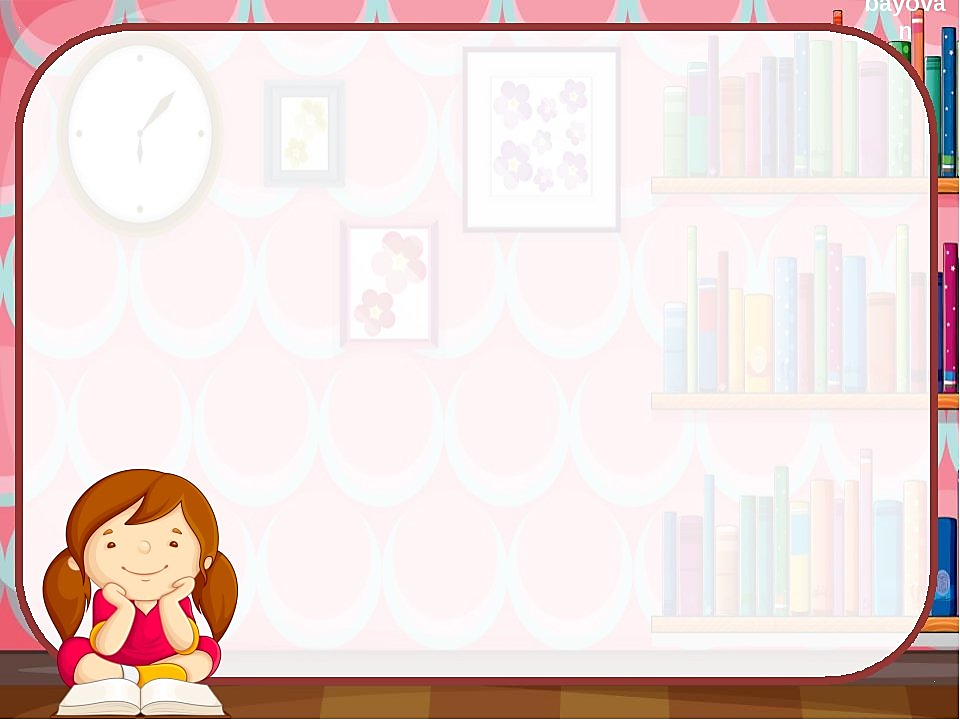 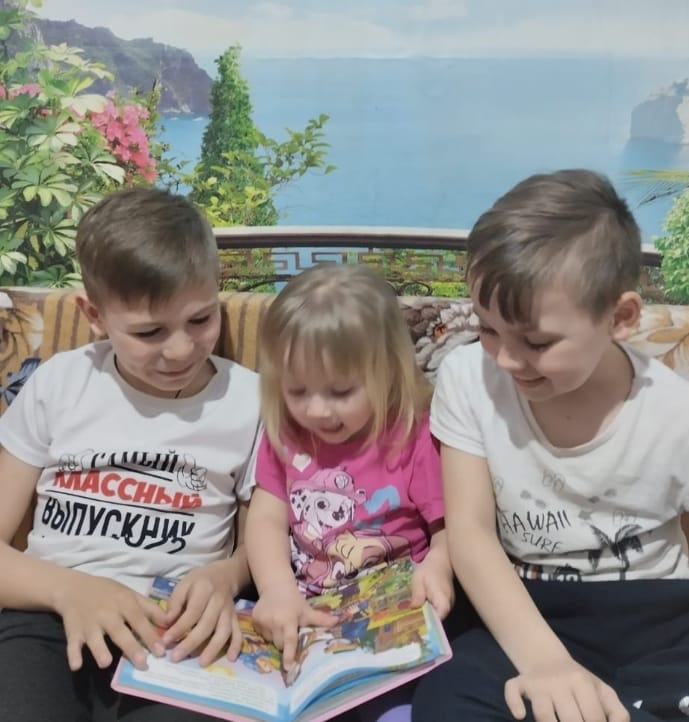 « КНИГА- ЭТО МЕЧТА, КОТОРУЮ ТЫ ДЕРЖИШЬ В РУКАХ»
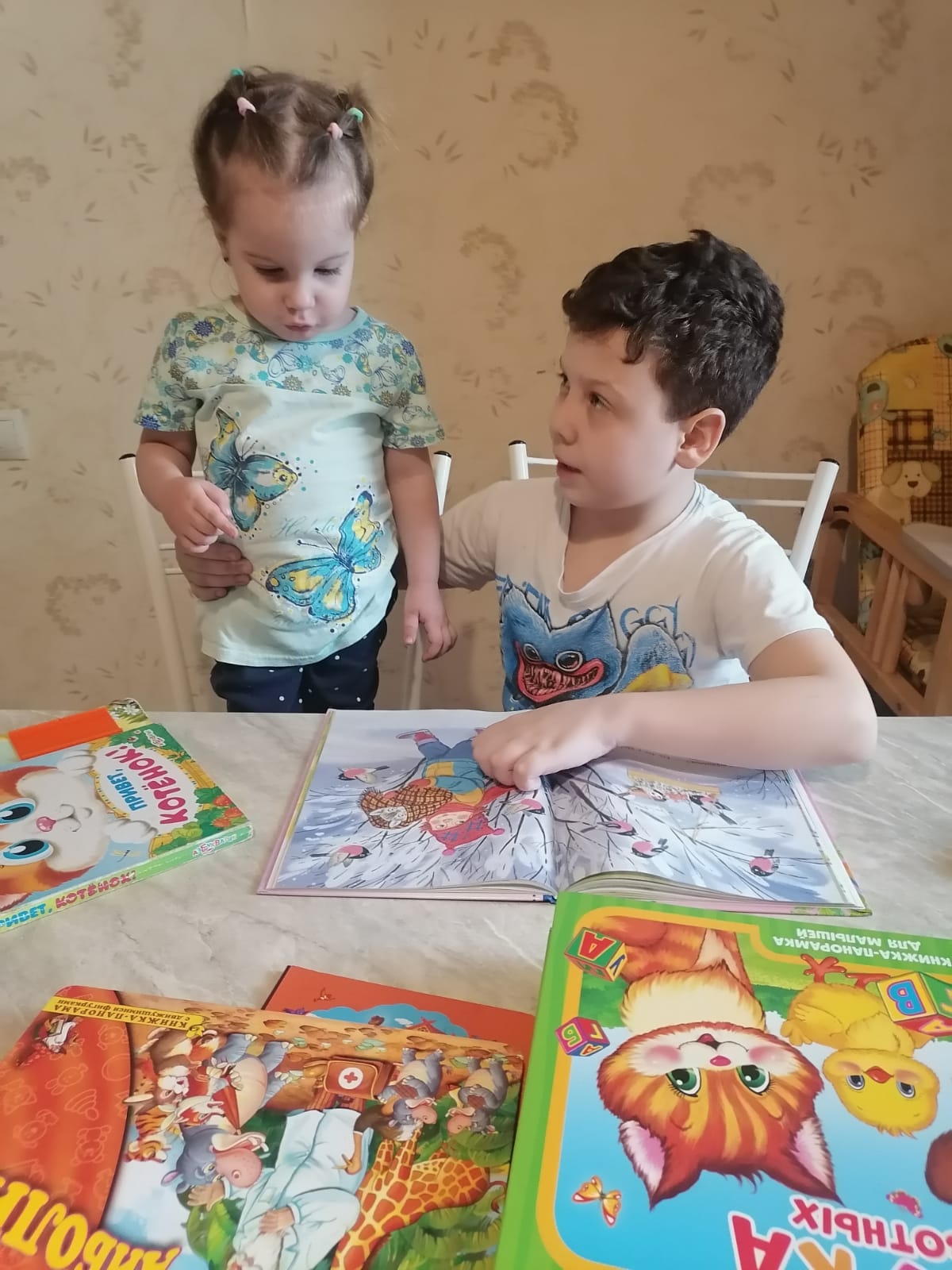 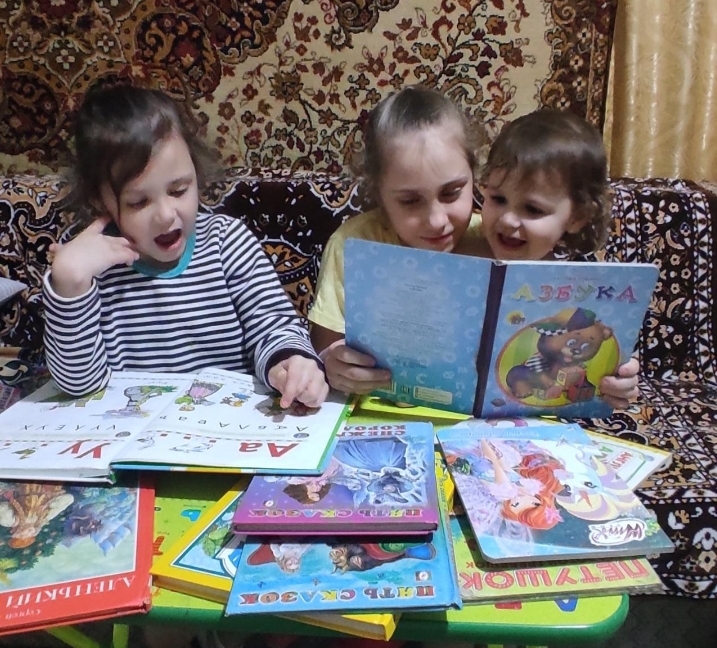 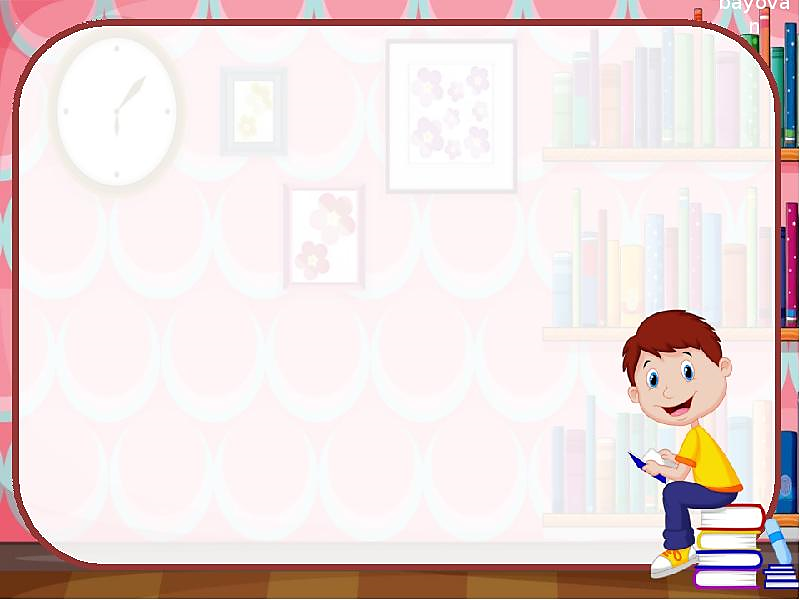 ДОБРЫХ СКАЗОК ВАМ И ВАШИМ ДЕТЯМ !
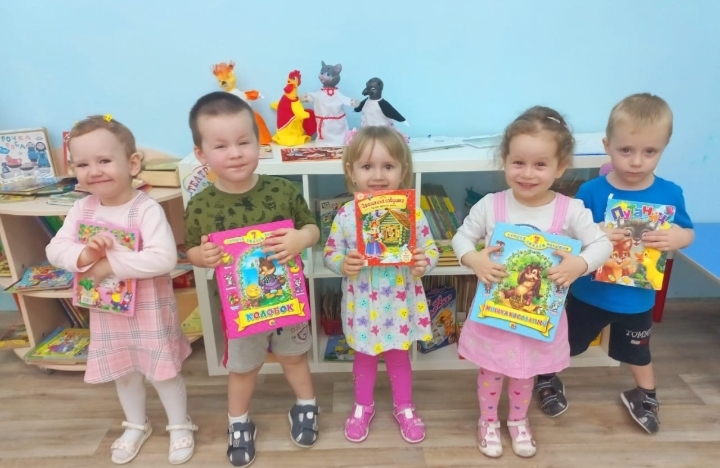